Making an Advocate Out of Your Principal:
10 Things to do “on Monday”
and then some!!!!!
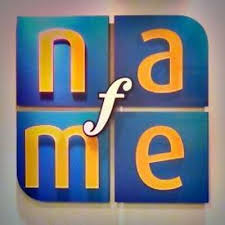 Marcia Neel        
June 16, 2016
The Two Querries…
What Do Principals Really Think?
2.What Have You Done to Make an Advocate out of Your Principal?
1. What I love best about my music teacher is 
that he/she is. . .(here we go!)
Caring
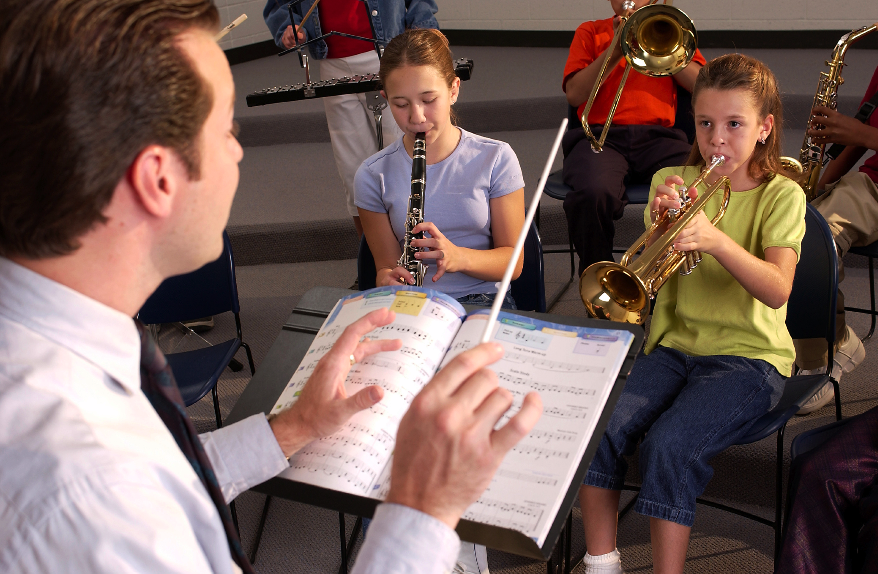 Dedicated
Passionate
Committed
Success-oriented
Organized
Dynamic
Positive
A Team Player/Builder 
	with Students, Staff and Parents
1. What I love best about my music teacher is 
that he/she is. . . (cont.)
Communicative
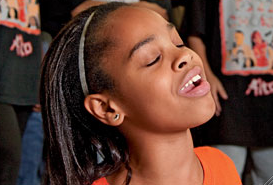 Encouraging
Flexible
Professional
Creative
Talented (Performer)
Intense (In a Good Way)
Effective with Pedagogy
1. What I love best about my music teacher is 
that he/she is. . . (cont.)
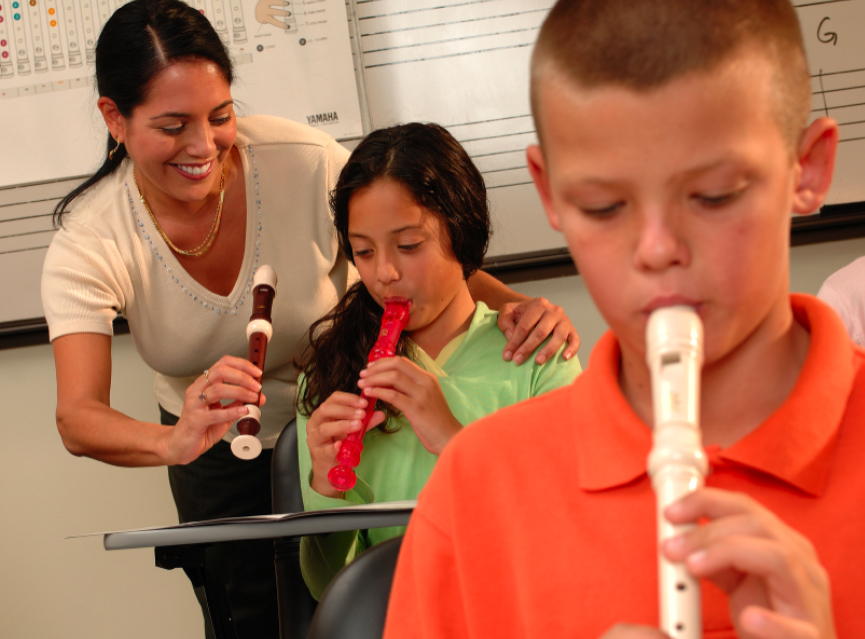 Responsible
	Collegial
	Motivational
	Inspirational
	Helpful
	Content-oriented	
	A Music Advocate (Recruiter)
	Demanding (Of Self and Students)
2. To improve the music program, I would ask my music teachers to. . .
Communicate ! Communicate! Communicate! 
	Coordinate/Collaborate with Colleagues
	Articulate with Feeder Schools More 
	Recruit/Retain More 
	Focus on Building Group Identity
	Promote More
	Perform More
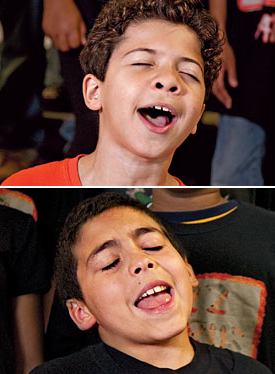 2. To improve the music program, I would ask my music teachers to. . .(cont.)
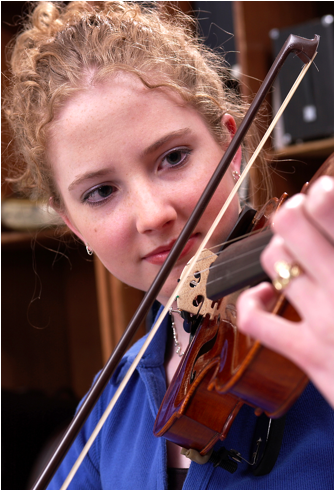 Help Administrators to Help Them 
		(esp: Class Sizes and 
	             Program Building)
	Extend Learning Into the Community
	Develop More Partnerships
	Incorporate School-wide Objectives
	Assess Their Own Programs More
		Often
3.  What troubles me most is that he/she is not. . .
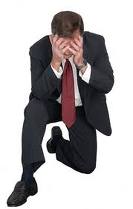 Passionate
Considerate of the “Big Picture”
Communicative
Demanding Enough
Managing the Classroom Well
Lesson-planning Effectively
Even-tempered
A Team Player
Organized
What Have You Done to Make an Advocate Out of Your Principal?
“I communicate and keep my principal informed.”
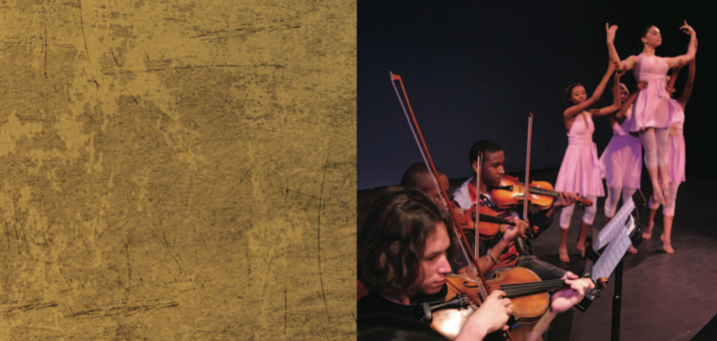 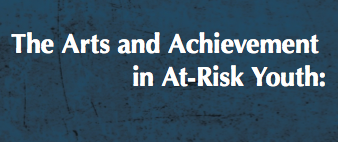 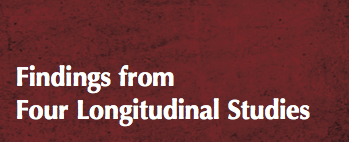 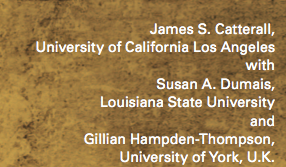 “I communicate and keep my principal informed.”
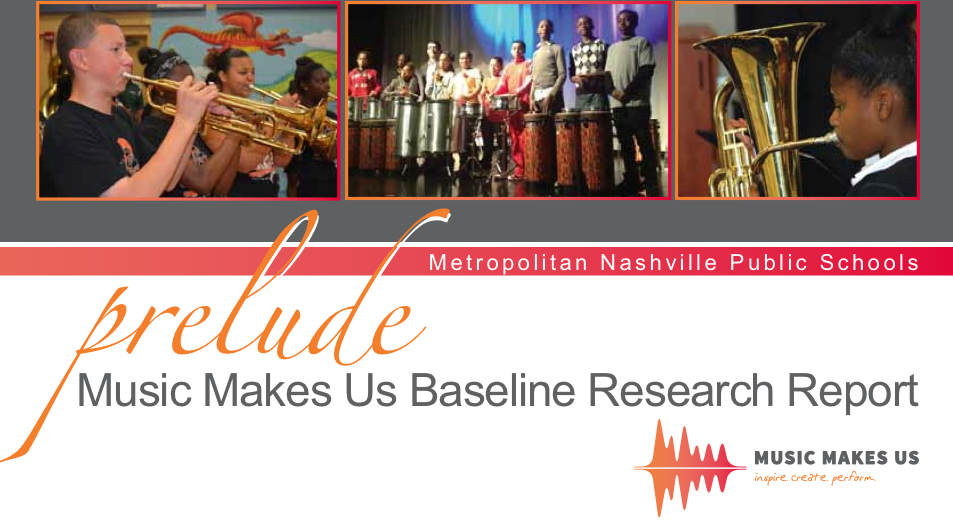 Always Have Small Ensembles READY to Perform

Invite Her (and Faculty) to PERFORM in the Holiday Concert

Copy Him on All Correspondence

Communicate Music Advocacy Information

Took him Golfing
. . .He Won!!!!
Sometimes Though --  It Seems As If Principals TRY To Trip Us UP!
In order to survive, 
we must ALL be on the same TEAM!
1. Help Your Principal Understand
ESSA: Every Student Succeeds Act
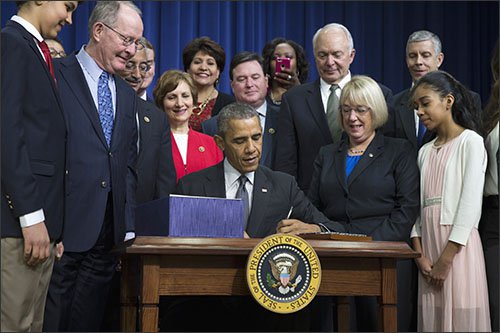 ESSA Terms to Look for: 
“Well-rounded,” “Music,” “Arts”
The “Well-Rounded Education” provision (previously known as “Core Academic Subjects”) is a section (Sec. 8002) within ESSA that lists courses, activities, and programming in subjects deemed critical when providing students a broad and enriched educational experience. The provision includes “music” and “arts,” which articulates the importance of music as a part of every child’s education.
ESSA Terms to Look for: 
“Well-rounded,” “Music,” “Arts”
This provides an unprecedented step forward for music education, as “Well-Rounded” is mentioned in a variety of other significant provisions throughout the bill. 

Additional Terminology: Supplement not Supplant is a provision which states that federal funds that are made available must be used to supplement, and not take the place of, other Federal, non-Federal, or state funds that would have otherwise been used for the same purpose.
ESSA: So What’s New?
Another Education Law du Jour?
It ends the Federal School Improvement Strategies
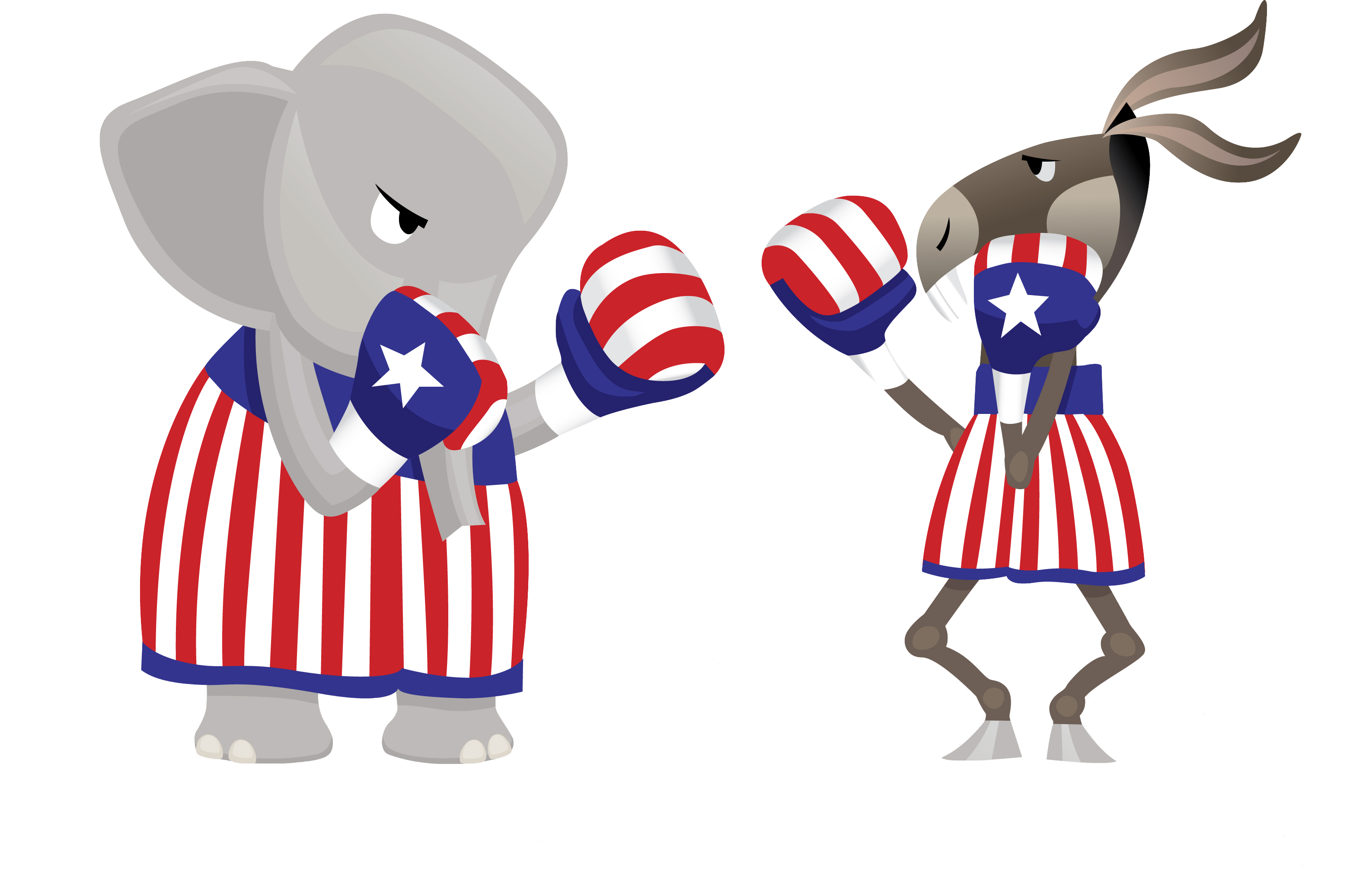 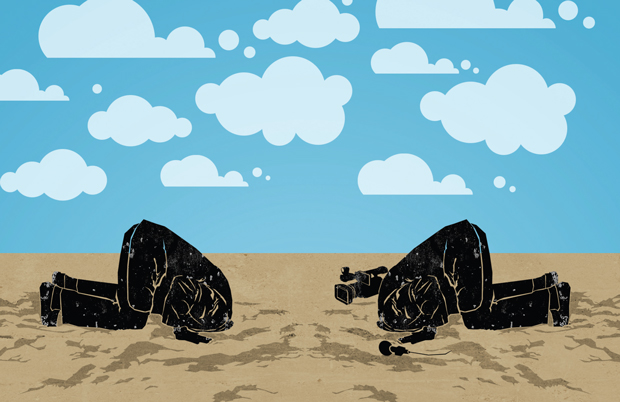 ESSA: So What’s New?
Another Education Law du Jour?
Accountability is moving from Federal to State level.
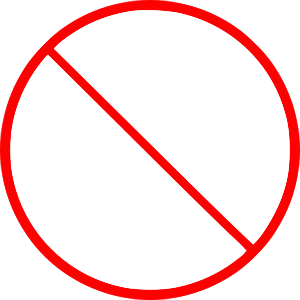 Whereas No Child Left Behind prescribed a top-down, one-size fits all approach to struggling schools, this law offers the flexibility to find the best local solutions—while also ensuring that students are making progress.
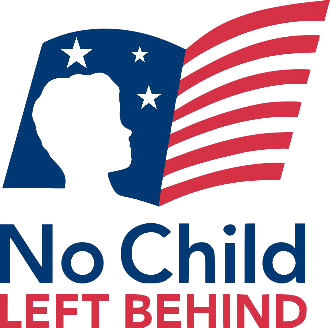 ESSA: So What’s New?
Another Education Law du Jour?
Accountability is moving from Federal to State level.
ESSA, while encouraging rigorous and challenging state academic standards on which the state’s accountability system is built, does not require Common Core and in fact forbids the U.S. Department of Education from requiring any set of standards for any state.
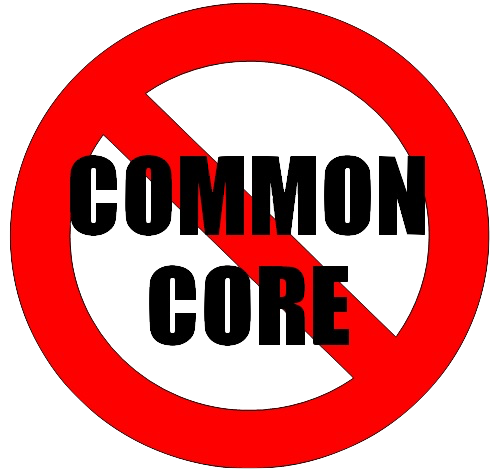 ESSA: So What’s New?
Another Education Law du Jour?
Ends Federal Goal of 100% Proficiency by 2014
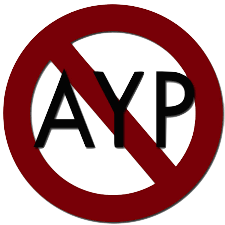 It ends the requirement that all schools that don’t meet goals for any subgroup of students are automatically identified as failing.
But wait. . .
there’s more!
ESSA
Why is this important for (NAf) ME?
A New and Clear Intent to Support Our Nation’s   
Schools Through a Well-Rounded Education
2.  Enumeration of Music as a Well-Rounded Subject
3.  Requirements for Well-Rounded Education
ESSA
Why is this important for (NAf) ME?
4.  Flexibility of Title I funds to support a 
	well-rounded education (ergo, Music Education)
5.  More Professional Development for Music Educators through Title I funding
6.  Flexible Accountability Systems
7.  Protection from “Pull Outs”
ESSA Timeline
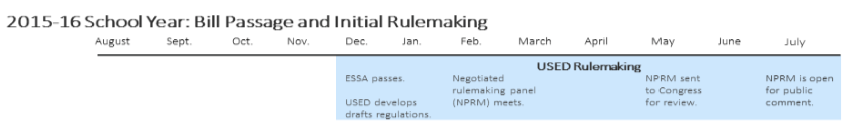 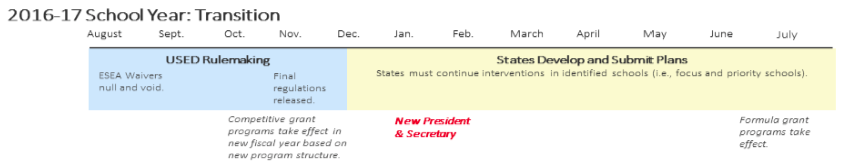 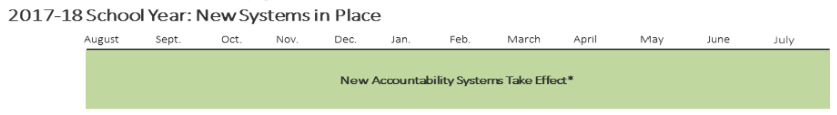 Credit: Foundation for Excellence in Education
So What Should I Do? Next Steps
Become familiar with ESSA
	Google NAfME EVERYTHING ESSA
2.  Meet with your Music Department Team
Schedule a meeting with your Principal
4.  SERVE!
2. Engage Your Principal Directly
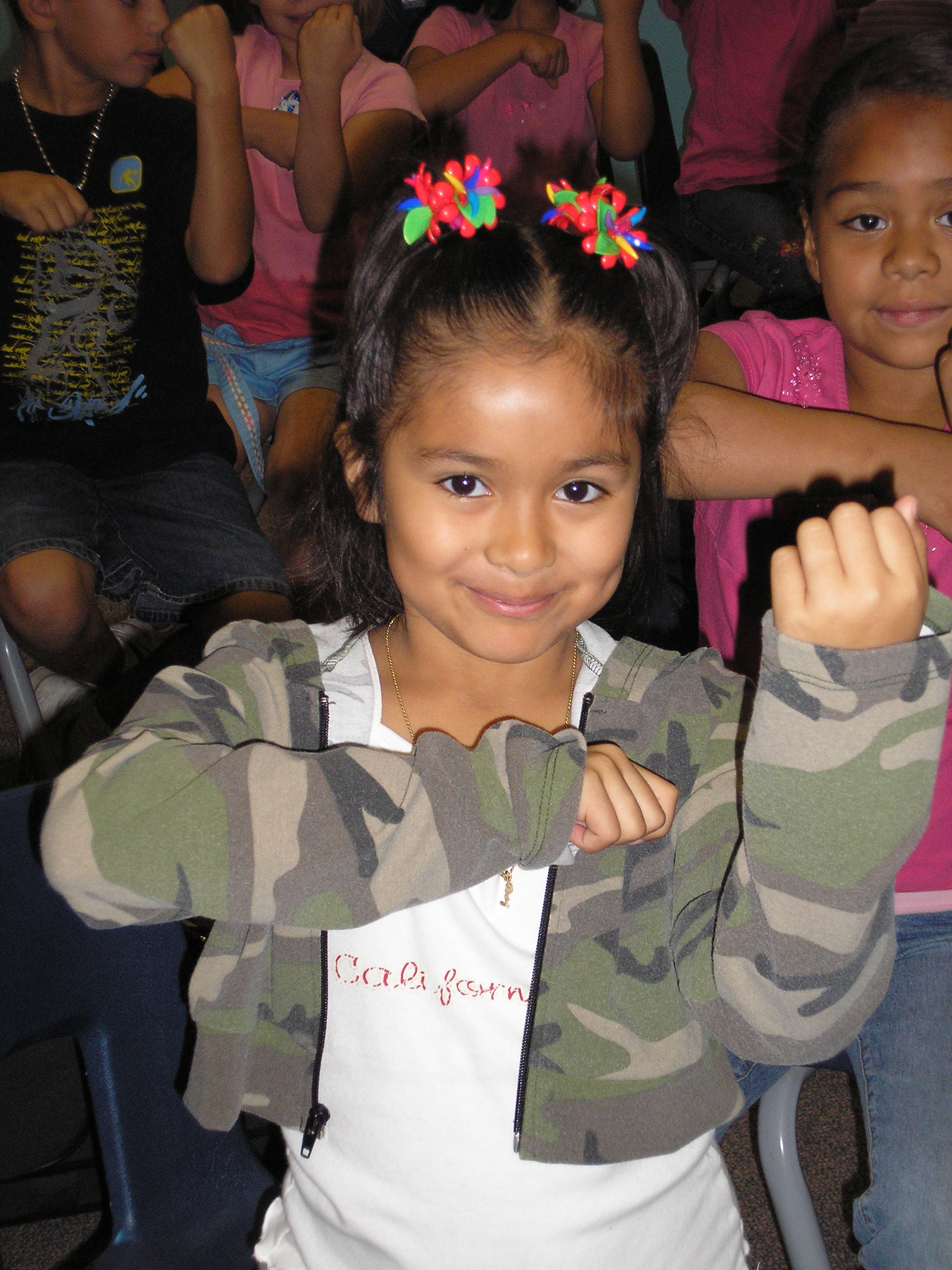 Come on down. . .

“Help me give out 
instruments to the kids!”
2. Engage Your Principal Directly
Come on down. . .

“I need an audience to help the students prepare for…”
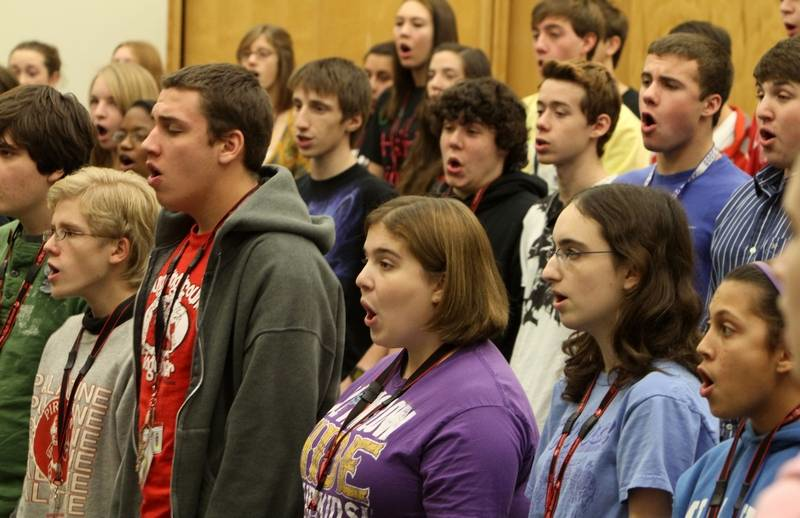 2. Engage Your Principal Directly
Come on down. . .

“Could you give a presentation to the Booster Parents?”
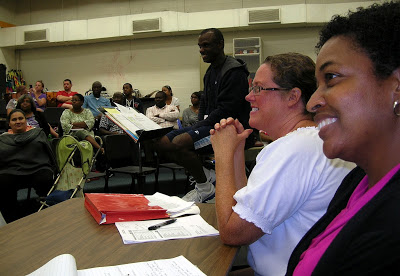 2. Engage Your Principal Directly
Come on down. . .
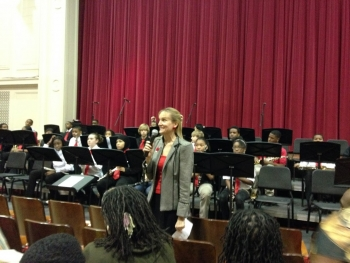 “Could you provide Opening Remarks at our upcoming concert?”
Praise your administrator in front of the 
	parents for their support. 

Have students present a signed, framed print.
3. Ask your students to complete the sentence, “Music makes the difference because. . .” then use their responses.
“…when you’re sad and then you hear music, it will cheer you up. And when you’re down, it will make you get up from where you are and start dancing. Music will always be there for you.”
Music Makes the Difference Because…
“…it makes me feel free and like nobody is judging me.”
“…it helps me express my feelings into something other than words.  Music makes you want to dance, and sing out loud; it can cheer you up, even on the gloomiest days.”
Music Makes the Difference Because…
“…it’s a perfect way to tell and show how you feel.”
“…hearing music helps me work and helps me be the person I want to be.”
“…it gives you a feeling; a feeling that makes you think you can do anything whether it’s doing chores, finishing your homework, or even reaching your goals in life.”
3.  Ask your students to complete the sentence,
    “Music makes the difference because. . .”

      Use their responses. . .
a. 	In your upcoming concert programs
b.	In your school newspaper’s “music corner” (Don’t have a “music corner?”   You know what to do!)
c.	As copy for making banners/posters to display around the school
d.	As copy for recruitment fliers and posters at feeder schools
e.	As copy for AMEA publications
f.	As copy for a publication about your school’s FANTASTIC music program
4.	Retrieve information about the value of studying music - quote it in any of the above outlets but especially on recruitment information! Share with your supervisor.
Resources:
musiced.nafme.org/resources
supportmusic.com
bit.ly/MusicEdFacts
5.	Recruit 24/7
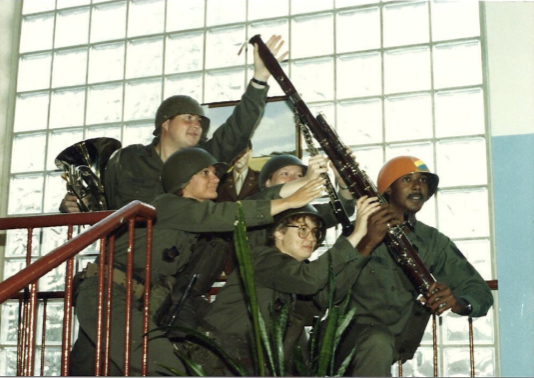 6. Expand
OMG! Does this mean that I have to Learn Something New???
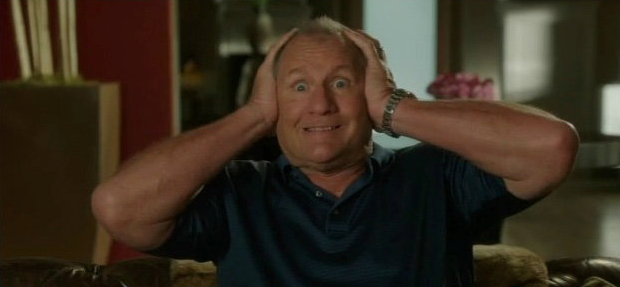 6. Expand: Broaden Your Base
We Have the Power!!!The Joy of Music-Making
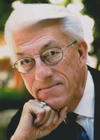 1.	Broaden the base
2.	Teach so that students will be able to go on and DO music without us
3.	Acknowledge and honor ALL music
6. Expand: Broaden Your Base
A.  Look at Who We Are Teaching
Do our programs reflect our demographic? 
Are we maximing the kids and music relationship?
Do we really need more kids in conservatories?
6. Expand: Broaden Your Base
B.  Maximize the “Kids and Music” Relationship
OLD SCHOOL:  
	If students wanted to be musicians, they had  to play an instrument and take lessons
NEW: 
	If provided with an opportunity to study music through the exploration of the power of music in their lives, our classes would be overflowing
6. Expand: Broaden Your Base
C. “De-mythalize” Classical Music
Address Student Interests/Needs/Cultural Backgrounds
	Guitar						Steel Drum 
	Drumming				Bluegrass
	Music Technology	Gospel Music
	Mariachi					Hip Hop
	Song Writing			Ukelele Ensembles???
Langley HS Ukelele Ensemble from B.C. Canada
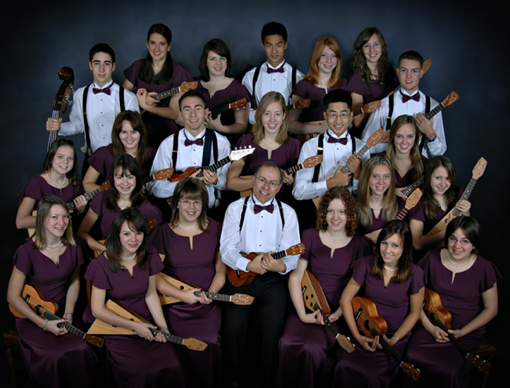 Langley HS Ukelele Ensemble from B.C. Canada
http://www.youtube.com/watch?v=n22iN3yO0G4
Ideas to Teach So That Students Can Go On Without Us!
A.	Use conceptual teaching methods
Give them the tools
B.	Teach fulfillment
Instill them with passion for music
C.	Allow students to experience your joys of music-making 
Give them the power
February 8, 2014
marcia@musicedconsultants.net
42
Go On and DO Music Without Us!Cleveland Hgts HS Gospel Choir
Tucson High SchoolSteel Drum Ensemble
OLD: What Music Teachers Do
NEW: What Music Teachers Do
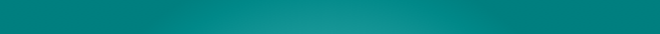 Pablo CasalsEach second we live is a new and unique moment in the universe, a moment that never was before and will never be again. And what do we teach our children in school? We teach them that two and two make four and that Paris is the capital of France. We should also teach them who they are.
5. Recruit 24/7 – Keep Music Education Strong
GREAT FOR PARENT NIGHTS!!!!!
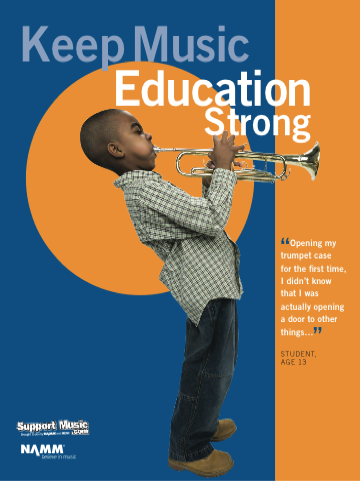 Recently Revised to include the Very Latest Research and Statistics on the Benefits of Music Education. 

FREE COPIES of assorted brochures available from
SupportMusic.com
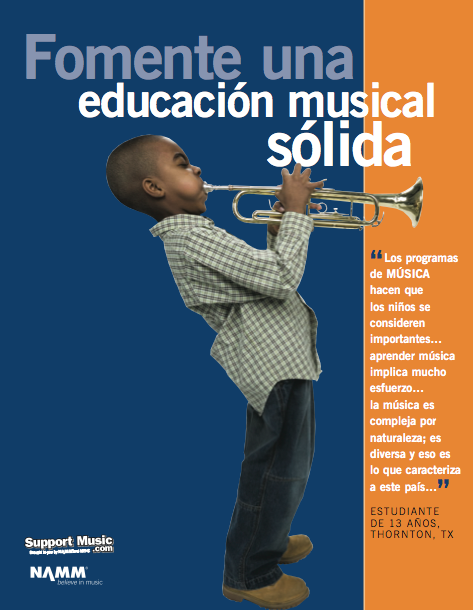 6.	In your next concert program, include an insert designating each attendee as a member of the newly-formed Mozart Middle School Coalition for Music Education/Music Boosters Club/Committee to Promote Music Education

a.  To help make the program better for those they love
b.  To help establish the program as a school-wide entity using a positive approach
d.  To feel invested  -- i.e. “buy-in”
 						continued. . .
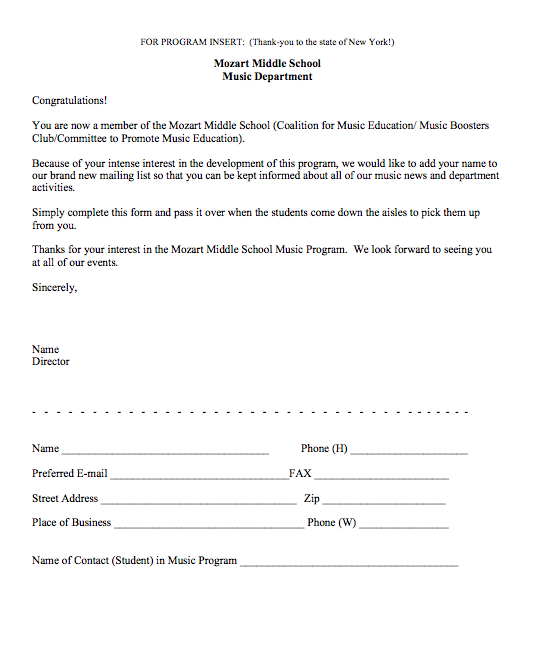 Parents are the ones who have the most important interest at hand.  It is THEIR child’s music education.

They can become your voice if needed.
7.	Let the Information Come Directly 	to YOU!!!
Get on Twitter and start following!!!
	@NAfME
	@MaryLNAMM
	@MusicEdConsult
	@MusicAchCouncil
	@EricWhitacre
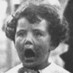 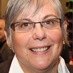 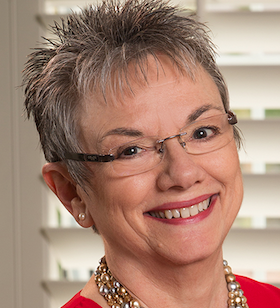 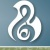 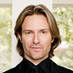 8.	Arrange for a performance for the principal’s meeting, school board, city council, state legislature, etc.  They will appreciate the “good news” for a change.  

BE READY!!!!!!!!
PERFORM WELL!!!!
9.	Create a website, Twitter Account, etc. and communicate, communicate, communicate.  Share the GOOD NEWS!!!!
Website Videos Could Include:
	Student Projects: with Permission
Website Videos Could Include:
	School Announcements
Website Videos Could Include:
	Performance Videos
11.	Come up with a clever version of a “Happy Birthday” song to serenade your school staff on their special day.  THEY WILL LOVE YOU FOR IT! Give away FREEBIES!
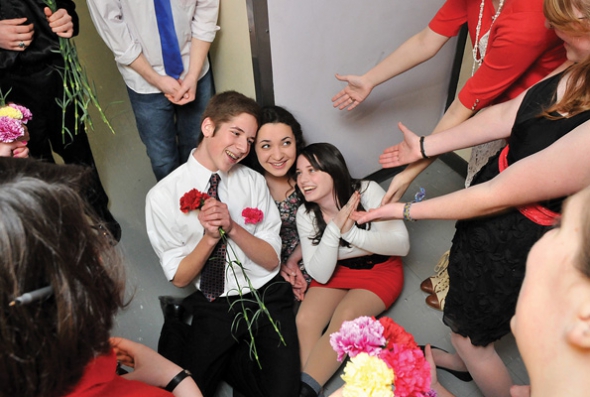 Insert Serenade Photo
Remember. . .Your principal needs YOU!

Be an active, involved member of the faculty.
Take part in as many school activities as you can.
Volunteer to help when needed.  
Organize faculty functions, school food drives, etc. (at least one each semester)
Ask how you/your program can help build school spirit.
How Can I Do It All?
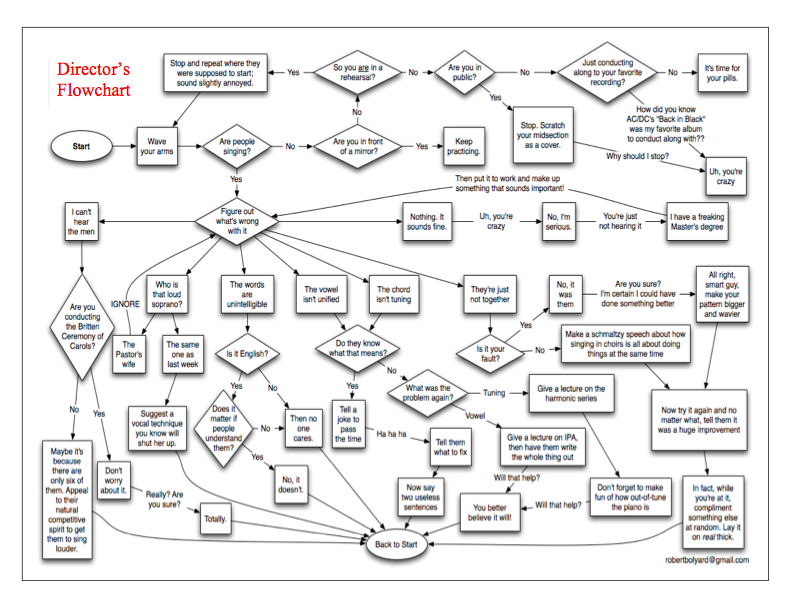 How Can I Do It All?
Stay Focused
on the “Why!”
We are ALL in this 
for the Kids!
Thank You!
Contact Information:
Posted:
www.musicedconsultants.net/conference-materials
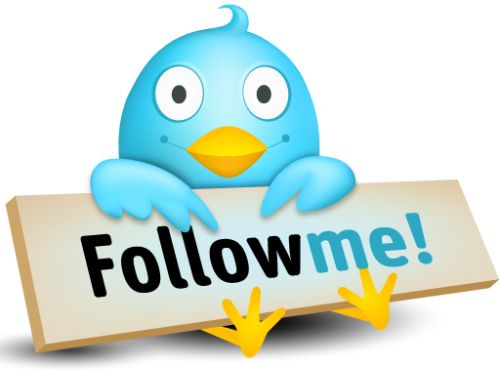 marcia@musicedconsultants.net
@MusicEdConsult on Twitter
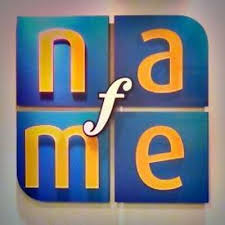